Marauders Athletic Booster Club (MABC)Leadership KickoffMeeting
RECORD
October 21,2021
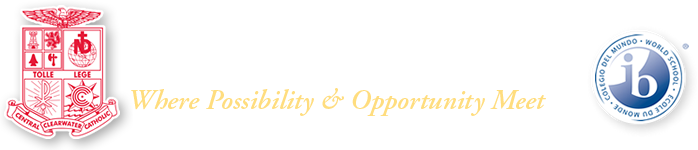 Agenda
Overview
Make Connections
Discuss Strategic Planning Process
Define Planning Actions
Housekeeping
Success for Today:
Connect
Align
Next Step
Making Connections
Share about yourself
CCC history and experience
Sports your child(ren) are affiliated with
Unique skills or passion for us to leverage

Why are you interested in being on the Board?
Strategic Planning
Strategic Operating Plan (SOP) document review
Working, living document to memorialize our plans, goals and introspections

Access documents on the temporary MABC website
https://www.ronhollis.net/marauders-athletic-booster-club/

Priorities Strategies Goals overview
See next slide
Priorities Strategies Goals (PSG)
Overview
PSG is a framework to allow teams to define Priorities for their functional areas. 
Within each Priority, the team can easily define Goals for success to measure alignment of actions to Priorities
The Goals are achieved by a series of Strategies that are defined, executed and measured. The execution of the Strategies will achieve the Goals of the Priorities.

EXAMPLE
What is important for the booster club (Priority)?
Priority: Generate Revenue (inflow dollars)
Why is this a priority?
Why: To provide financial power to invest in athletic programs
How do we know if we are achieving this Priority (Priority Goal)?
Goal: Raise $100K by 12/31/21
How do we achieve the goal (Strategies)?
Strategies: Execute Booster Membership Program
Strategy Goals: Generate $30,000 by 12/31/21
Tactics:
Develop program
Communicate program
Strategies roll up to Priorities
Priorities define overall Performance
Keys to PSG
Clearly defining the Priorities
Knowing what success looks like (SMART goals)
Tracking and communicating on the progress of strategies
Are they achieving the goal? If not, is it a strategy problem or an execution problem? 





If you are interested reading more:
The following website link has a whitepaper on applying PSG for PSG for Student Athletes. 
https://www.ronhollis.net/performance-mgt-system-for-student-athletes/
MABC Priorities (proposed)
Generate Revenue (inflows of dollars)
Drive an effective budget for athletic programs
Build a community(students, parents, coaches alumni and businesses) for CCC athletics 
Expand and protect the CCC brand
Build a sustainable Booster Board


Our near-term job is to finalize these Priorities and then define the Strategies and Goals for each of these
Open Actions
Awaiting information from Gerdes:
Athletic Programs master list- COMPLETE
List of all programs, coaches, contact info, etc.
Financial Information on the club
Inflows/outflows and assets
Define system to best communicate and track PSG
Excel Online? Trello? What software do you use?
Next Steps
Review the SOP document
Send comments to Ron 
Brainstorm on Priorities to define Goals and Strategies
Finalize Priorities
Generate and assess Strategies
Finalize PSG for a near-term date
Work on identifying parents to represent each sport
Work the coach’s wish list
Housekeeping
Club Name
Marauders Athletic Booster Club (MABC)
Communicate
With me at Text/call me anytime: 678-800-9876 or email me at ron@ronhollis.com
BAND group?

Ideal times for meetings and call?
Interest in a physical meeting soon?
Could be later in day to socialize afterward…our connections build our trust…Trust is the foundation of any great team.
QUESTIONS?